Erasmus+Blended Intensive Programmes
Expert meeting on higher education in youth work

Sami Niemelä
EDUFI - International Higher Education Cooperation
23.9.2022
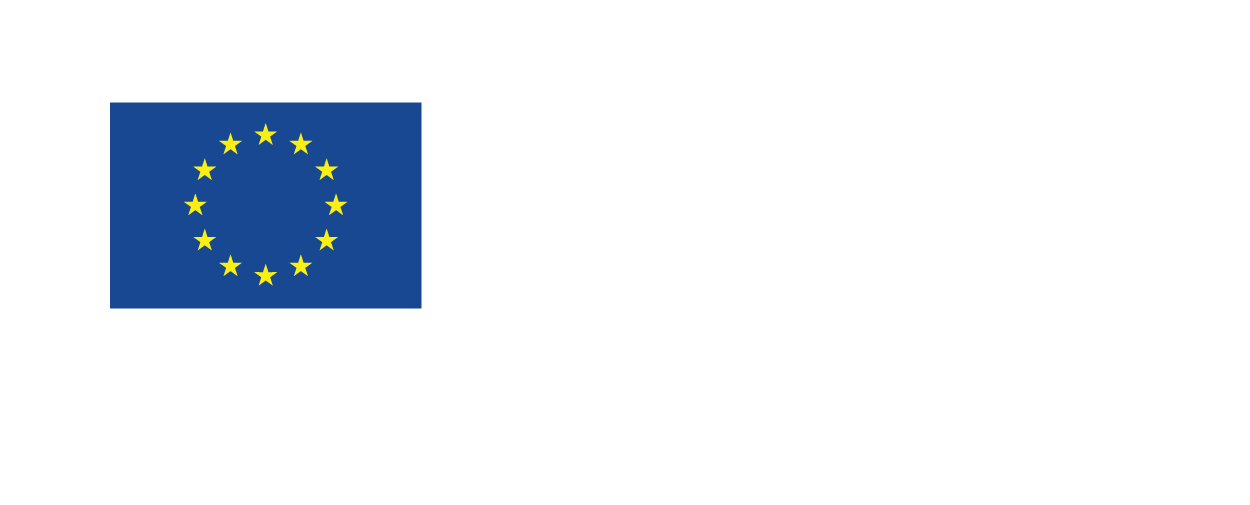 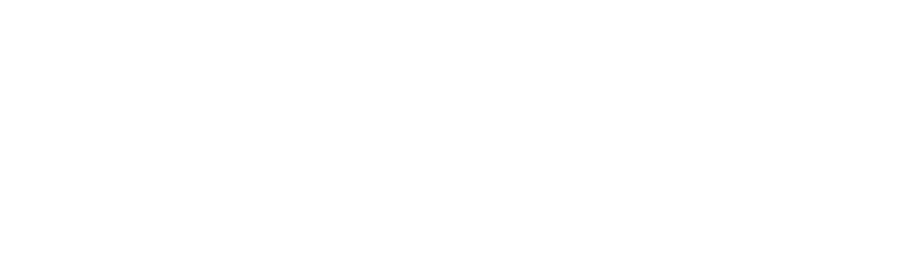 Erasmus+ 2021–2027 in a nutshell
covers early childhood education and care, education and training, youth and sport
supports the educational, professional and personal development of individuals and plays an important role in increasing open-mindedness, inclusion and encounters between people from different cultures  
global cooperation in addition to European cooperation
Erasmus+ also has a sister programme, the European Solidarity Corps, which supports volunteering
[Speaker Notes: Erasmus+ covers the whole span of lifelong learning, education and training starting from the early childhood care and education all the way to higher education. Also in- and nonformal education are included.

Supports the development of individuals and organisations. Fosters open-mindedness, inclusion and understanding of different cultures.

Eventhough many people know Erasmus as a European programme and a European success story, it funds also cooperation and mobility outside of Europe.

European volunteering is supported through European Solidarity Corps which is a sister programme of the Erasmus+.]
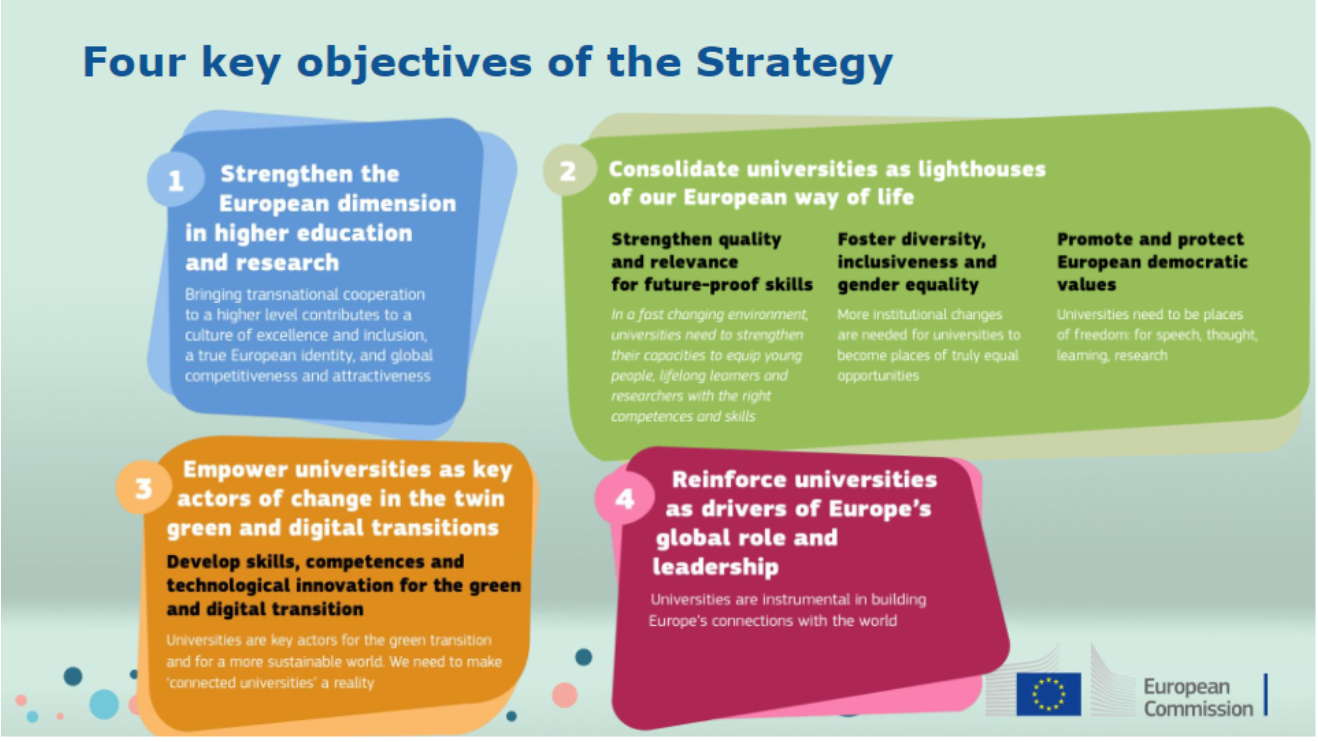 Four key objectives of the European Strategy of Universities
3
[Speaker Notes: Erasmus+ is not implemented in void or vacuum. It is one of the tools that support the realisation of the key objectives of European Commission’s strategy for universities. The main objectives are to strengthen the European dimension in higher education and research, consolidate universities as lighthouses of the European ways of life. Provide learners with relevant and future-proof skills and competences, foster diversity, inclusiveness and equality, promote and protect European democratic values. 
Foster the green and digital transitions and reinforce universities as drivers of Europe’s global role and leadership.

When we discuss European values, should we highlight some of these core values: human dignity and respect for human rights, freedom, democracy, equality and the rule of law. The first ones are also related to the curricula:
http://europarlamentti.info/fi/arvot-ja-tavoitteet/arvot/
The programme aims at creating and maintaining social cohesion and solidarity in Europe and beyond.
It also supports active citizenship.

These are all important values especially in today’s world.]
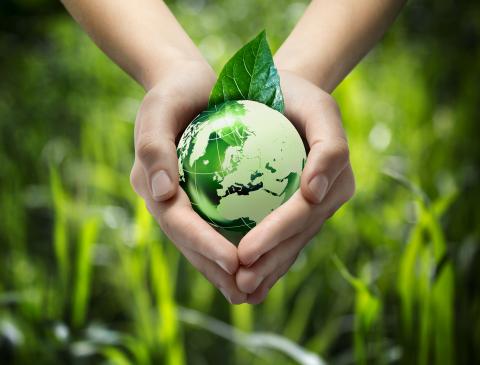 The new Erasmus+ programme emphasises
inclusion
a greener approach,
digitalisation, and
active participation in democratic society.
[Speaker Notes: The new Erasmus+ will be even more inclusive, more environmentally friendly and more digital!]
Erasmus+ programme funds versatile international cooperation
Mobility projects offer learners opportunities to learning experiences and/or gaining professional competences abroad
For staff mobility periods offer professional development, networking opportunities and exchange of good practices.
In cooperation projects institutions can exchange good practices, develop curricula, design joint degree programmes and develope education and training and youth policies.
[Speaker Notes: The Erasmus+ programme has three key actions where Key Action 1 supports learning mobility of individuals, Key Action 2 supports cooperation projects between institutions and Key Action 3 policy development.]
Who can take part in Erasmus+?
Erasmus+ programme offers opportunities for different kinds of organisations from kindergartens to higher education institutions, from youth and community centres to museums and from sports associations to enterprises. 
In the youth sector also informal groups of young people can apply for funding. 
Private individuals cannot directly apply for funding from the Erasmus+ programme (except in the DiscoverEU action). E.g. students and staff of higher education institutions should always apply for mobility grants from their own sending institution or organisation.
[Speaker Notes: All sorts of organisations, educational institutions and enterprises can, depending on the action, take part in the Erasmus+ programme.
In youth sector also informal groups of young people can act as applicants.
In general the applicant has to always be some kind of organisation who applies for funding for its students, members, or staff and then pays the grants to them. The DiscoverEU is an exception; there 18-year-olds can apply for inter-rail tickets to discover Europe through learning experiences mainly by train for up to one month. The next call will take place in October 2022.]
Erasmus+ for Higher Education
i.a. Blended Intensive Programmes, student, trainee, teacher and staff mobility
Applied from Erasmus+ National Agencies
          Applied from the European Commission / Executive Agency EACEA
[Speaker Notes: Jean Monnet Action in the field of Higher Education: This action supports Higher Education Institutions inside and outside Europe to promote teaching and research on European integration and to promote policy debate and exchanges involving the academic world and policy-makers on Union policy priorities. The following sub-actions are supported: Jean Monnet Modules: short teaching programmes in one or more disciplines of European Union studies; Jean Monnet Chairs: longer teaching posts with a specialisation in European Union studies for individual university professors, Jean Monnet Centres of Excellence: focal points gathering knowledge of high-level experts in various disciplines of European studies, as well as developing transnational activities and structural links with academic institutions in other countries

Blended intensive programmes that you’ll be hearing about today belong under the Key action 1 and more specifically under the mobility projects for higher education students and staff. They are applied for in conjunction of the ”normal” mobility support application that HEIs IROs submit annually to their respective Erasmus+ National Agencies. Here in Finland it would be us, the EDUFI. All programme countries have one or several National Agencies one of which administers the Erasmus+ for higher education calls and actions.]
Blended Intensive Programmes - BIPs
short, intensive programmes that use innovative ways of learning and teaching, including the use of online cooperation
may include challenge-based learning where transnational and transdisciplinary teams work together
to tackle challenges for example those linked to the United Nations’ sustainable development goals or other societal challenges identified by regions, cities or companies
[Speaker Notes: Blended intensive programmes, or BIPs are…]
Goals of blended mobility and BIPs
reaching all types of students from all backgrounds, study fields and cycles  enhance inclusion & diversity among programme participants
increasing mobility by providing more versatile and flexible mobility opportunities
offering opportunities to higher education teaching staff to experiment in designing innovative programmes in multidisciplinary subjects
offering opportunities for new ways of learning, teaching and training that can lead to the development of new types of competences
offering opportunities to design, develop and try out digital/online teaching and learning  promoting digitalisation
allow institutions and participating individuals to explore more direct cooperation with enterprises, organisations, municipalities and other stakeholders
enhance internationalisation at home
[Speaker Notes: The Erasmus+ programme sets inclusion as one of its horizontal objectives and the new mobility options such as the BIPs were integrated in KA131 as novelties in the Erasmus+ 2021-20127 programme precisely in order to better accommodate the different needs and situations of a diverse student population. At its core, blended intensive programmes create new learning opportunities for people who could not participate in a mobility programme before, in particular, students from different backgrounds, including those with fewer opportunities. 

Several publications stress this inclusion aspect of blended mobility opportunities. The Inclusive Mobility project, for instance, recommends institutions to encourage the mobility of students with disabilities and to “[c]ommit to providing a variety of mobility programmes to suit different needs and aspirations”, including virtual types of mobilities. These different types of student mobilities can act as a first step towards longer mobility experiences and can build up student confidence (Gallagher, L., & Ryde, D. (n.d.), p.12). The virtual component of blended mobility can also prepare the students for the physical mobility for example by facilitating friendships, contacts and supporting social networking (Erdei, L. A. & Káplár-Kodácsy, K. (2020), p. 77). The results of EVOLVE’s study on virtual exchange confirm this: around 60% of students who had participated in a virtual mobility were interested in physical mobility as a result of their virtual exchange course (EVOLVE Project Team (2020b), p. 34). 

The new Erasmus+ programme allows students to benefit from the mobility already in their first year and short-term blended mobility is suitable for this purpose. When students can be encouraged to participate in short blended programmes early in their student career, they will be more likely to participate in full semester programmes later in their studies.]
Blended Intensive Programmes – BIPs
[Speaker Notes: BIPs are a new more flexible mobility type and an easy way of fostering joint teaching between partner institutions.
They are organised by a minimum of 3 HEI from a minimum of 3 different programme countries. They are short-term study modules that offer possibilities for short-term mobility that is combined with virtual cooperative learning. As such they enable mobility opportunities also to students who would not be able or does not have the needed readiness to take part in an individual long-term mobility. 
The minimum duration of the physical period is 5 days, but it can be up to 30 days, travel days excluded. The minimum criteria are flexible, event the virtual period can be before, during and/or after the physical part, or as a combination. However, there can be only one physical period organised in the country of the receiving institution.

The minimum extent of a BIP is 3 ECTS cr inluding both the virtual and physical component. 
The minimum number of learner participants is 15 coming from abroad. In addition to these the BIP may be open also to participants from outside of the actual BIP partnership. 
Learners on a BIP can be students or staff, so it is possible to organise a staff training, or even a summer school as a BIP.
Teachers on a BIP can be higher education institutions’ own staff, or invited staff from enterprises, even from abroad.

In Erasmus+ programme an enterprise is seen as any organisation active in the labour market (a company, association, foundation, public sector entities etc.)]
Institutions’ roles in a BIP partnership
Depending on the partnership and division of tasks, a HEI can assume different roles:
Coordinating & receiving
Coordinating & sending
Only sending
Only receiving
Only coordinating (e.g. if the BIP is organised by another HEI in the same country in the framework of a mobility consortium)
Partner country HEIs:
cannot organise a BIP
can take part in a BIP by their own funding 
can send participants with ICM funding (KA171) or own funding (partner country participants are not included in the minimum number of participants)
[Speaker Notes: The institution can assume e.g. the role of the coordinating and receiving institution (the most common solution), but if the BIP is organised in another country, the Coordinating institution can assume the role of a sending institution.
Partner country = a third country not associated to the programme. They are located mainly outside of Europe, but also e.g. the UK, Switzerland, Andorra, Faroe Islands, are partner countries in Erasmus+.]
Funding for BIP Cooperation
Coordinating HEIapplies for and is awarded financial support (BIP OS) for the BIP 
BIP OS is calculated based on the estimated number of mobile learner participants (400€/participant)
Minimum number of participants 15, maximum number taken into account 20*
Funding 6000 – 8000€/BIPUsage: coordination, planning, development and arrangement costs; e.g. personnel costs, rental of equipment and venues, communication, activities…  BIP OS is meant for expenses incurred to all participating organisations, not only those of the coordinating institutionBIP OS cannot be used to cover accommodation, subsistence or travel costs of mobile participants!
Sending HEIpays grants to outgoing mobile participants from its own normal KA131 mobility support budget 
Students: short-term student mobility grant (SMS)

Staff learners: Staff Training grant (STT)
Mobile teachers/trainers: Teaching Assignment grant (STA)
also zero-grant participation is possible
+ the sending HEI is entitled to normal OS support   for the students and staff it sends to a BIP
Receiving HEIpays grants to teachers invited from enterprises abroad from its own normal KA131 mobility support budget
Teaching Assignment grant (STA)

+ the receiving HEI is entitled to normal OS support   for the invited staff to a BIP
Receiving HEI’s own students and staff can participate as local students and local staff (not included in the minimum number of participants, nor entitled to a grant).NB! If a BIP is organised outside of the locality of the receiving HEI, the travel, subsistence and accommodation costs of local participants must be covered from other sources, as the Erasmus+ does not have funding for in-country travel in one’s country of residence.
*) The number of participants is not limited to 20, but that is the maximum taken into account when awarding BIP OS funding.
[Speaker Notes: Monimuotoisten intensiivikurssien rahoitus koostuu OS-tuen tapaan koordinoivalle tai vastaanottavalle korkeakoululle myönnettävästä tuesta, joka on osallistujamäärän mukaan vähintään 6000 euroa, jos liikkuvia osallistujia on 15 ja enintään 8000 euroa per kurssi, mikäli osallistujia on 20 tai enemmän. Kurssin kestoa ei huomioida tuen myönnössä.

Osallistujien liikkuvuusapurahat maksaa lähettävä korkeakoulu.Opiskelijoille lyhytkestoisen liikkuvuuden apurahat, henkilöstöoppijoille henkilökuntaliikkuvuuden/STT mukaiset apurahat.

Kurssille ulkomailta opettamaan tuleville korkeakoulujen opettajille opettajavaihdon apurahan maksaa lähettävä korkeakoulu.

Ulkomaisista yrityksistä kutsuttaville opettajille opettajavaihdon apurahan maksaa vastaanottava korkeakoulu.

Liikkuvien osallistujien ja opettajien apurahat maksetaan korkeakoulun normaalista liikkuvuustukibudjetista ja nämä liikkujat huomioidaan myös lähettävän korkeakoulun OS-tuessa.]
How to apply?
[Speaker Notes: The international or Erasmus office of your own university is the first place to contact, as they will be the ones who will submit the application on behalf of the entire institution and include all BIPs the institution plans to organise in the following two academic years. Each institution can only submit one application where all mobilities and BIPs will be included. An individual faculty or department cannot submit a separate application.]
Further reading
Erasmus+ Programme Guide > Mobility project for higher education students and staff
European Commission’s Blended mobility implementation guide for Erasmus+ higher education mobility KA131
An example
Once the funding has been awarded the partners plan the contents and programme of the BIP more thoroughly together.
There are 4 partner institutions + the coordinator, each of them decide to engage 1-2 staff members and 5 students in the BIP. ( 20 mobile learner participants)
They include a 2-day virtual component where the participants get to know each other, learn about and start working on the problem in multi-disciplinary and multi-national teams.
The physical part lasts for 10 days and includes workshops, seminars, site visits, teamwork, as well as some free time activities.
After the physical part the teams have two weeks to finalise their work online and after that the student teams present the results in an online session to the municipality youth services.
After presenting the results of their work, students are awarded 5 ECTS cr that is included in their degree programmes in their home institutions.
Reporting on the content and realisation of the BIP takes place electronically afterwards, at the latest in conjunction of the final report of the entire mobility project.
Youth services of a Finnish municipality are pondering how to engage young people with fewer opportunities in their activities.
They propose this problem/challenge to  local HEI’s youth worker programme’s coordinator as they would like get students to work on this challenge and help in solving it. 
The programme coordinator contacts some of her counterparts in the partner universities and they decide to organise a multidisciplinary workshop session for solving the problem as a BIP.
The coordinator applies eventually for BIP funding with the help of the IRO of her own institution.
[Speaker Notes: In this example funding for the BIP would be 8000€ (20 mobile learner participants). The mobile students get a grant from their own sending HEI 12 days x 70€/day = 840€. If the participant belongs to a nationally defined group of participants with fewer opportunities a top up of 100€ + travel grant based on distance will be added to the grant. For teachers and staff taking part in the arrangements of the BIP the grant will consist of individual support that is calculated for 10 days of programme and 2 travelling days and travel support based on the distance. The exact grant levels differ per sending country and/or sending institution.]
Thank you!Questions or comments?
sami.niemela@oph.fi
or contact the international office or mobility services of your own higher education institution or the Erasmus+ National Agency in your country.